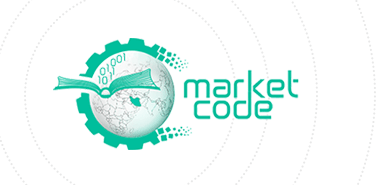 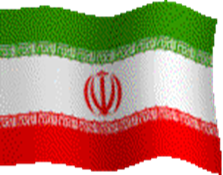 نرم افزار بررسی و حل عددی انتقال و رسوب نانو ذرات در عبور از موانع بیضوی با روش شبکه بولتزمن سلمان پیریدی ماه 94MarketCode.ir
1
مقدمه
مطالعه انتقال و جذب ذرات در شاخه‌های مختلف علوم مورد توجه پژوهشگران واقع شده است. مطالعات آلودگی هوا، کنترل نشست ذرات بر روی میکروتراشه‌های الکترونیکی، طراحی اتاق‌های تمیز، دارورسانی هدفمند و بررسی ذرات استنشاقی، روکش کردن سطوح  به کمک رسوب ذرات و فیلتراسیون بخشی از پژوهش‌های مربوط به پخش و جذب ذرات را به خود اختصاص می‌دهند.
2
مقدمه
مرسوم‌ترین الگوی محاسباتی مدلسازی جریان سیالات، حل معادلات ناویر استوکس است. اما هنگامی‌که فرضیات اساسی استفاده شده در این معادلات نقض شود، این معادلات قادر به پاسخگویی دقیق و معتبر نخواهند بود. 
مطالعات نشان می‌دهند هنگامی‌که قصد بررسی جریان سیال و ذرات در مقیاس میکرو و نانو را داریم، به دلیل نزدیک شدن ابعاد هندسه و ذرات مورد مطالعه به ابعاد پویش آزاد مولکولی، فرض پیوستگی سیال که یکی از فرضیات اساسی در به دست آوردن معادلات ناویر استوکس است معتبر نخواهد بود و بنابراین بایستی به دنبال روشی جایگزین برای مدل‌سازی جریان سیال در این مقیاس‌ها بود.
3
مقدمه
پژوهش هایی که اخیراً در این حوزه ها صورت پذیرفته، روش شبکه بولتزمن به صورت گسترده مورد استفاده قرار گرفته و روشی قدرتمند ارزیابی شده است.
در این کد از روش شبکه بولتزمن برای بررسی و حل میدان جریان استفاده شده است.
از روش لاگرانژی برای مسیریابی ذرات استفاده شده است.
4
مختصری درباره شبکه بولتزمن و معادلات حاکم
اساس روش شبکه بولتزمن
تغییرات معادلات LG
e(i) سرعت­های ذره­ای محلی­؛ اُمگا عملگر برخورد می باشد.
معادله سینتیک گسسته برای تابع توزیع ذره ای:
چگالی و شار ممنتومی  به صورت ممان های سرعت ذره ای تابع توزیع  تعریف می شوند:
5
مختصری درباره شبکه بولتزمن و معادلات حاکم
بقای کلی جرم و ممنتوم در هر گره برای برخورد:
با استفاده از بسط تیلور در فضا و زمان با دقت مرتبه 2 و استفاده از بسط چپمن-انسکوک معادله توزیع تعادلی به دست می آید:
تابع توزیع تعادلی باید معادلات زیر را ارضا کند:
6
مختصری درباره شبکه بولتزمن و معادلات حاکم
با جاگذاری  در عملگربرخورد و گرفتن بسط تیلور :
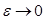 ماتریس برخورد
با در نظر گرفتن یک شبکه متقارن، فرم عمومی تابع توزیع تعادلی و شروط حاکم بر روش شبکه بولتزمن خواهیم داشت:
که :
7
مختصری درباره شبکه بولتزمن و معادلات حاکم
معادله ممنتوم بدست آمده از روش بولتزمن و برخی از مزایای آن:
در صورت کوچک بودن تغییرات چگالی دقیقا مشابه معادلات ناویر-استوکس است.
خطی بودن اپراتور جابه جایی
استفاده از تعداد کمی سرعت در فاز فضا
8
پیاده سازی عددی
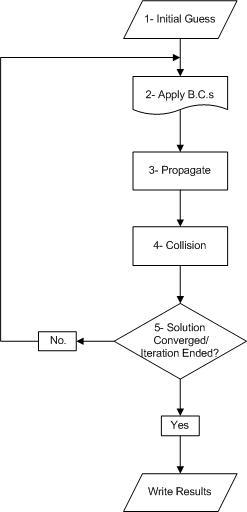 الگوریتم حل در روش شبکه بولتزمن:
شبکه مورد استفاده:     D2Q9
مراحل پیاده سازی:
                                        1- انتشار 
                                       2- برخورد
9
پیاده سازی عددی
شرایط مرزی:
سرعت ورودی : پروفیل سهمی
شرط خروجی: گرادیان صفر
شرط مرزی بازجست (Bounce Back): 
            1- برای مرزهای بالایی و پایینی کانال
                    2- برای اعمال شرط مرزی دیواره منحنی در موانع از روش “می” استفاده شده
                          است.
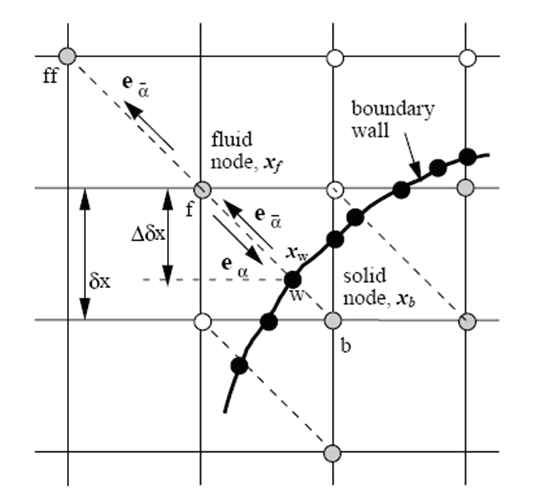 10
پیاده سازی عددی
انتقال و رسوب ذرات :
                   استفاده از  دیدگاه لاگرانژی برای مسیریابی
استفاده از روش وِرله سرعت برای انتگرال گیری از معادله های حرکت:
11
پیاده سازی عددی
نیروهای موثر بر ذرات
نیروی وزن و شناوری
نیروی پسا
نیروی براونی
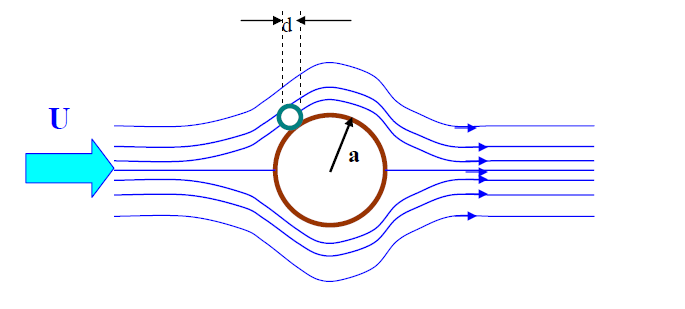 مکانیزم های رسوب ذرات
رسوب اینرسیال                                
رسوب گرانشی
رسوب براونی                                
رسوب مماسی
12
آنچه در این پروژه خواهید آموخت
1- اعمال روش شبکه ای بولتزمن در نرم افزار C++
2- تولید و پیاده سازی یک هندسه با قابلیت تشخیص موانع
3- اعمال شرط مرزی در جریان عبوری از کانال در ورود و خروج سیال
4- اعمال شرط مرزی برگشت به عقب (Bounce Back)
5- نحوه اعمال شرط مرزی دیواره منحنی (بیضی)
6- نحوه اعمال نیروی براونی در مسیریابی ذرات
7- مسیریابی ذرات با استفاده از روش لاگرانژی
8- انواع مکانیزم های رسوب ذرات
13
نکات و الزامات اجرای کد
1- این  برنامه در همه نسخه های (Visual C++)  قابل اجراست.
2- آشنایی با مفاهیم جریان داخلی سیالات و شرایط مرزی آن.
3- خروجی های مسئله در همه نسخه های TecPlot قابل مشاهده است.
4- آشنایی با  C++و نرم افزار TecPlot جهت مشاهده و تنظیم خروجی ها.
5- آشنایی اولیه با روش شبکه ای بولتزمن.
6- مطالعه کامل راهنمای کاربری کد
14
نمونه هایی از خروجی کد
میدان سرعت افقی برای شرایط مختلف مسئله
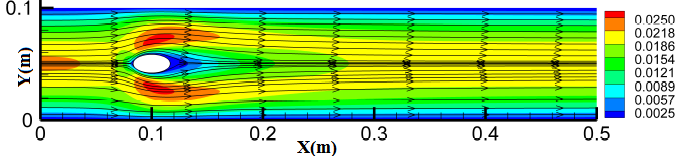 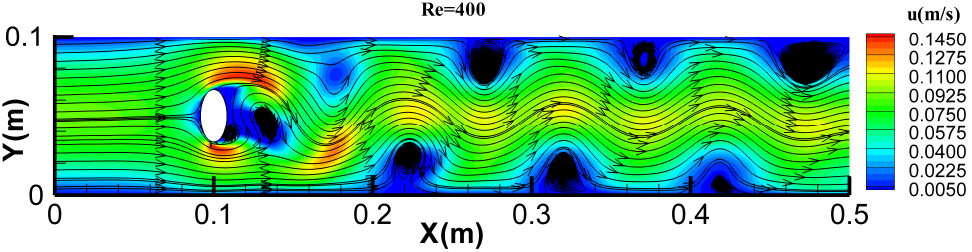 15
نمونه هایی از خروجی کد
میدان سرعت عمودی  (Re=100)
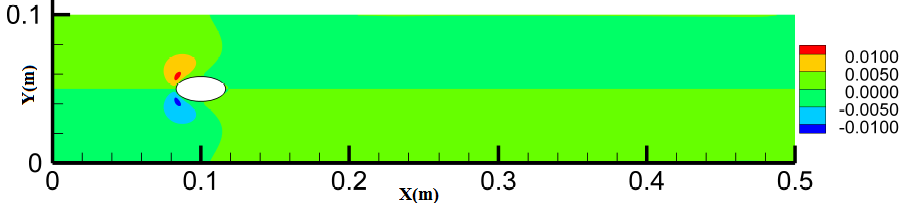 16
نمونه هایی از خروجی کد
میدان چگالی (Re=100)
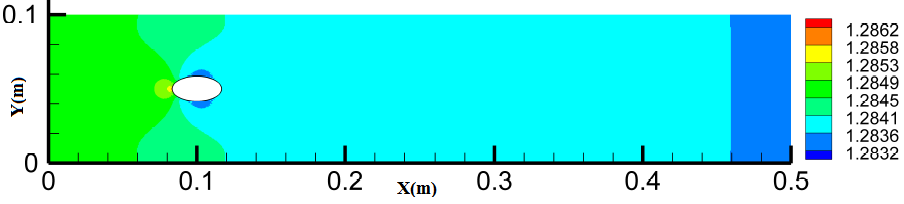 17
نمونه هایی از خروجی کد
مسیر ذرات در عبور از موانع (Re=100)
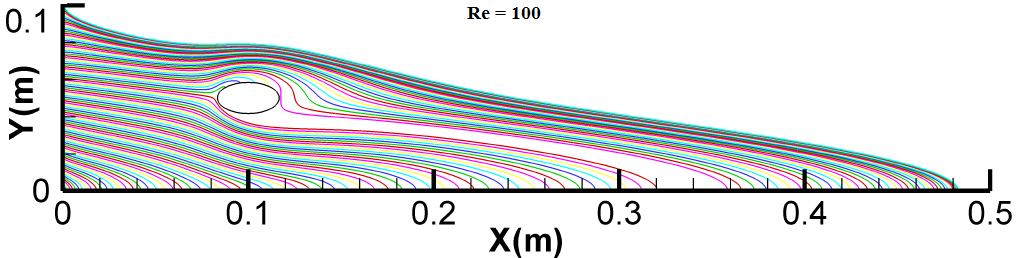 18
نمونه هایی از خروجی کد
نمودار خطای مراحل حل مسئله
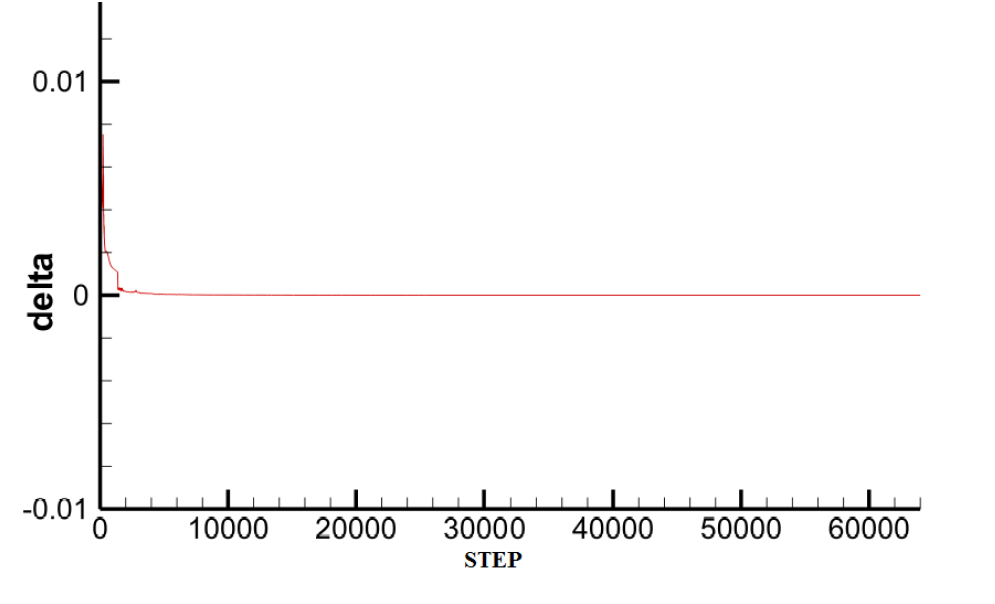 19